Lecture No. 16
Government Regulation of Insurance
Present Value Analysis
If $1 is invested in an interest rate of i
The interest earned during the first year is i × 1 = i 
The total in the fund at the end of the year is 1 + i
Which represents the original $1 plus the $i in interest earnings 
If no payments are made from the fund during the second year 
The total amount in the fund after two years will be 
Principal + interest = (1 + i) × i(1 + i) = (1 + i)2
The relationship is such that an original sum of $P invested at an annual interest rate of i for N years will accumulate to a value of $Q as follows 
P(1 + i)N = Q
2
Present Value Analysis
A slightly different way of thinking about the role of interest in these types of situations is to ask the question 
How much money must be invested now at interest rate i so that it accumulates to a value of $Q after N years?
By rearranging the terms in the previous general formula, P is
Q ÷ [(1 + i)N] = P
This is referred to as the present value of $Q for N years at interest rate i
3
Net Present Value Analysis of Installation of Sprinkler Systems
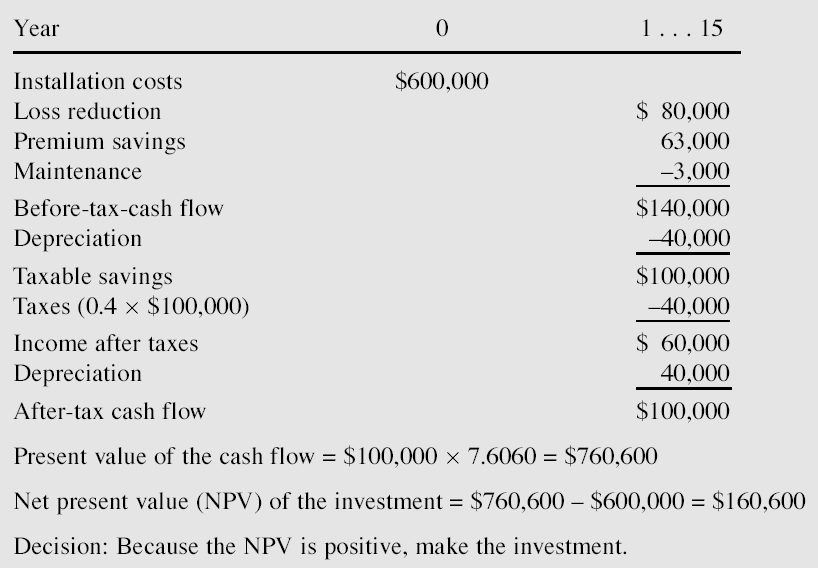 4
Select the Optimal Mix of Risk Retention and Risk Transfer
As previously stated, loss control decisions should be made as part of an overall risk management plan
That also considers the techniques of risk retention and risk transfer 
Often both of these techniques will be used 
The relevant question becomes 
What is the appropriate mix between these two techniques?
5
General Guidelines
As a rule, risk retention is optimal for losses that have a low expected severity 
With the rule becoming especially appropriate when expected frequency is high 
Another general guideline applies to risks that have a low expected frequency but a high potential severity 
In this situation, risk transfer is often the optimal choice 
When losses have both high expected severity and high expected frequency 
It is likely that risk transfer, risk retention, and loss control all will need to be used in varying degrees 
What constitutes “high” and “low” loss frequency and severity in applying the preceding guidelines must be established on an individual basis
6
Table 8-2: Guidelines for Using Different Risk Management Techniques
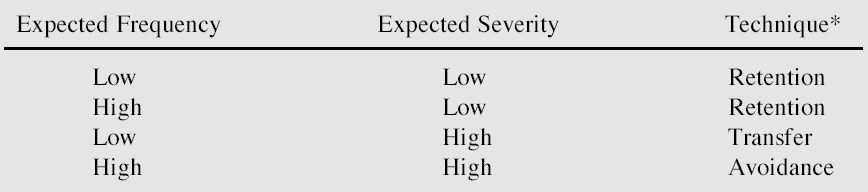 7
Selecting Retention Amounts
Because in many situations both risk retention and risk transfer will be used in varying degrees 
It is important to determine the appropriate mix of these two risk management techniques 
Both capital budgeting methods and statistical procedures may be used in selecting an appropriate retention level 
With insurance purchased for losses in excess of that level 
But because the price of insurance does not necessarily vary proportionately with different levels of retention 
The appropriate mix between retention and transfer is not an exact science
8
The Deductible Decision
Selecting a particular deductible level is one way of mixing risk retention and risk transfer 
Deductibles help lower the cost of insurance as well as increase its availability 
Deductibles may also make management more loss conscious 
Because a firm must absorb losses within the deductible level 
However, as a general rule, risk managers do not accept a deductible unless 
The firm can afford the associated losses 
Sufficient premiums savings will result
9
The Deductible Decision
Hall Shoe Corporation operates 100 shoe stores in 100 cities 
All stores
Are located in suburban shopping centers 
Have similar construction characteristics 
Have the same fire rating 
Have a value of $150,000
Table 8-3 shows the firm’s losses for the past twelve months 
Are typical of its loss experience during the past several years
10
Table 8-3:  Hall Shoe Corporation’s Fire Losses
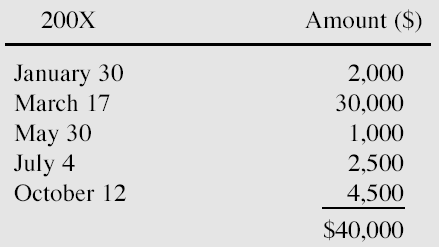 11
The Deductible Decision
From Table 8-3 Hall Shoe’s risk manager can determine that 
The mean loss was $8,000
The median loss was $2,500
The standard deviation is about $11,000
The loss frequency is five fires per year per 100 stores 
The firm is willing to retain no more than $10,000 in fire losses during the year 
In effect, it wants to have an aggregate deductible equal to $10,000
The risk manager must determine the size of the per-occurrence deductible that should be selected in order to absorb no more than $10,000 in losses during the year
12
The Deductible Decision
The firm has more than 50 loss exposures 
The probability of loss is less than 10%  
These two characteristics indicate that the Poisson distribution may be suitable to use in simulating losses 
In this case because the mean is distorted by the $30,000 loss
The median is the better measure of central tendency
13
The Deductible Decision
Using the Poisson distribution and an average loss frequency of five per year 
The probability of losses can be computed as shown in Table 8-4
For example, the probability of no losses at all would be 
(50e-5) ÷ 1 = 0.0067
Therefore the probability of one or more losses is one minus 0.0067, or 0.9933
If Hall Shoe Corporation chooses a deductible of $1,000 per occurrence there is a 
0.0318 chance that its losses will equal or be greater than $10,000
0.0681 chance that the losses will equal or be greater than $9,000, etc.
14
Probability of Losses Using a Poisson Distribution with m = 5
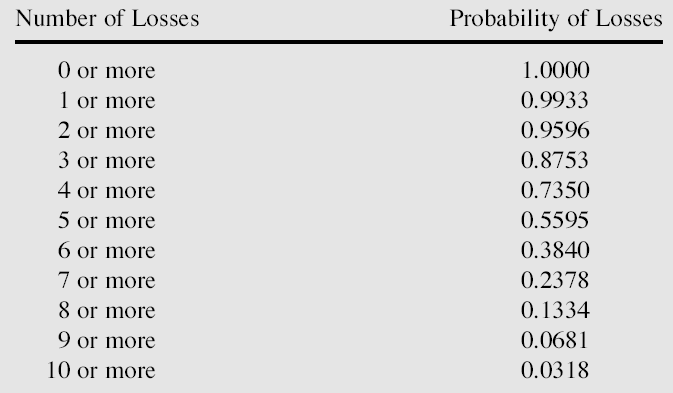 15
The Self-Insurance Decision
The possibility of self-insurance is another way of mixing risk retention and risk transfer 
The same statistical techniques used to select deductibles can be used in choosing a retention level for a self-insurance program 
The cash flow advantage of funds set aside in a reserve fund is an additional factor that must be considered in assessing value of self-insurance 
Because losses are not always paid out in the year in which the event producing them occurs 
A company has the use of self-insurance funds for varying periods 
May earn interest on them until such a time as the losses are actually paid
16
The Self-Insurance Decision
In assessing the financial aspects of a self-insurance program
The value of operating funds to the firm must also be considered 
If the monies in the reserve fund are invested in a liquid form that can be readily converted to cash 
The firm may experience some loss because the funds might have been more profitably used in the business as working capital 
Known as an opportunity cost of funds
17
The Self-Insurance Decision
Even though it may be clear that a firm can save money in the long run with self-insurance 
Management may prefer stable, predictable insurance premiums each year 
Some companies prefer to avoid the details of managing self-insurance programs 
Rather, focusing on their main operations
18
The Self-Insurance Decision
The following conditions are suggestive of the types of situations where self-insurance is both possible and feasible 
The firm should have a sufficient number of objects so situated that they’re not subject to simultaneous destruction 
The objects should also be reasonably similar in nature and value so that the calculations of probable losses will be accurate within a narrow range 
The firm must have accurate records or have access to satisfactory statistics to enable it to make good estimates of expected losses
19
The Self-Insurance Decision
The firm must make arrangements for administering the plan and managing the self-insurance fund 
Someone must pay claims, inspect exposures, implement appropriate loss control measures, keep necessary records, and take care of the many administrative details 
It may be possible to contract for these services to be done by an independent third-party administrator 
The general financial condition of the firm should be satisfactory 
Firm’s management must be willing and able to deal with large and unusual losses
20
Implementing Decisions
This step may involve considerable interaction among 
Risk managers
Insurance agents
Brokers
Insurance carriers
21
Risk Manager versus Insurance Agent
Students sometimes wonder why an employee in a business firm is needed to handle loss exposure 
When similar services are offered by commercial insurance agents or brokers
There are reasons this is the case 
The risk manager and the insurance agent or broker do not perform identical functions 
The job of the risk manager is broader in scope 
Firms have often found that it is difficult to coordinate insurance programs without having someone from inside the firm primarily responsible 
An outside broker cannot have the degree of familiarity with internal business affairs necessary to perform the insurance-buying function 
The firm needs someone with primary concern for the needs of the firm 
The responsibility for the protection of corporate property is often considered too important to place in the hands of an outsider
22
Organization for Risk Management
Figure 8-1 shows an organizational chart for the risk management function in a large firm 
In this firm the risk manager supervises a variety of activities 
Including all kinds of insurance, self-insurance programs, foreign risks, and safety administration 
Claims and loss records are also under the risk manager’s control 
The risk manager is only two levels beneath the president of the firm 
And may have 5 to 10 professional employees to assist in administering risk management 
The duties and responsibilities of the risk manager tend to increase with the size of the firm 
As does a risk manager’s compensation
23
Figure 8-1:  Organization for Risk Management
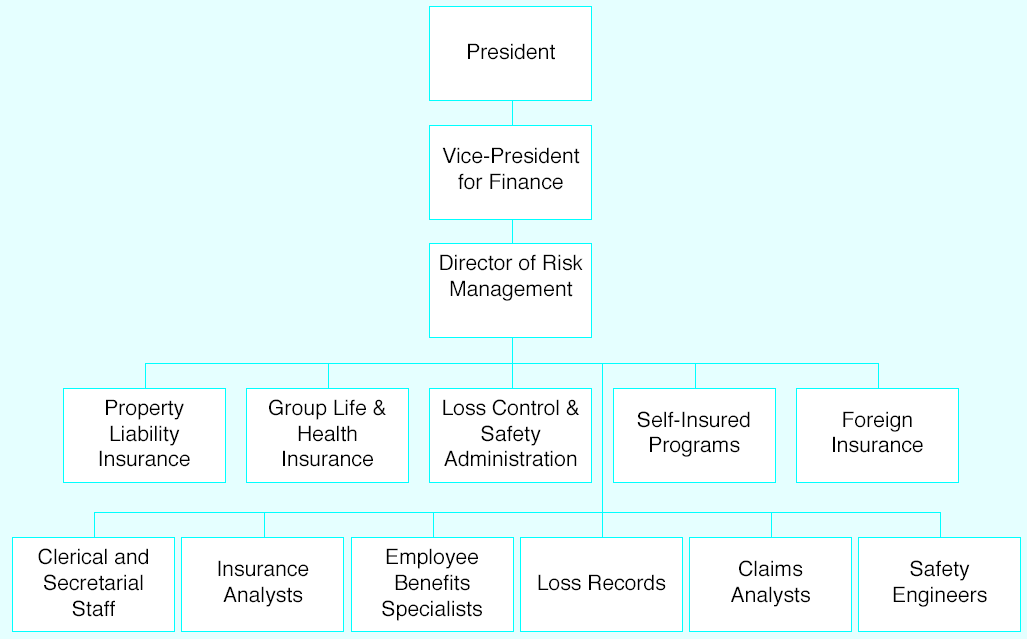 24
Table 8-6:  Average 2002 Compensation of Risk Managers
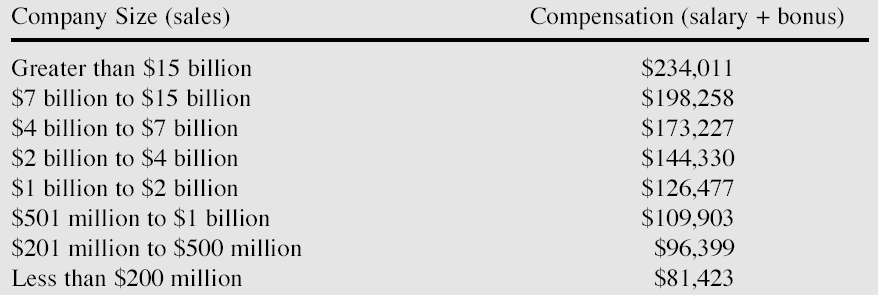 25
Commercial Risk Management
One of the first actions a risk manager should take when developing a program 
Develop a risk management policy statement to guide the decision-making efforts of the risk management department 
This statement is normally expressed in general terms 
Risk management policy 
A plan, procedure, or rule of action followed for the purpose of securing consistent action over a period of time 
The advantage of having definite policies to guide risk managers 
Once the rule is adopted, executives do not have to restudy recurring problems before making decisions
26
Managing a Risk Management Program
The loss exposures must be identified and measured with respect to size and frequency 
An analysis must be made to determine how to treat the loss exposure 
Avoid, retain, prevent or transfer 
When putting the plan into action, the risk manager must decide who is to do the work 
Will in-house staff be employed or will the work be given to people outside the firm? 
When a risk manager is building the insurance side of the risk management program 
Specifications for coverages must be developed 
Several brokers will bid for the account 
Most risk managers take their program to the market at least once every three to five years
27
Managing a Risk Management Program
The risk manager must manage a department within the firm 
Reports have to be written for management and information provided to the operating units 
So they will know their cost of risk as well as information on losses 
Another important task for the risk manager is to negotiate and settle claims with insurers/claimants 
When major losses create claims of millions of dollars, much attention must be given to the process of proving the claims 
Risk managers may retain persons who are experts in handling certain claims 
When the firm is being sued 
The risk manager must work with the legal department to ensure that the claim is handled in the correct manner and that the interests of the firm are protected
28
Managing a Risk Management Program
With the development of relatively low cost local-area networks and secure web access 
Risk managers need to be able to develop risk management information systems 
The information contained in the system should be organized in such a manner that timely and accurate reports can be made
By developing such a system 
A risk manager can reduce the department’s dependence on the firm’s data processing department 
Can design a system that is tailored for the needs of a risk management department
29
Subjective Risk Management
Because objective and subjective risks are often both present in the same situation 
Some consideration must also be given to managing subjective risk 
In one sense, the techniques applied to objective risk also should affect subjective risk
30
Subjective Risk Management
Obtaining more information 
Perhaps the best way of handling subjective risk is by adding knowledge through research, training, or education 
A risk averter may be more willing to accept risk once there is a better understanding of the uncertainties 
With better knowledge, one is likely to perceive less risk in a given situation 
A risk taker may be willing to assume even greater risks as knowledge increases 
Group discussion 
Perceived subjective risk declines after group discussion of the problem
31
Enterprise Risk Management and Alternative Risk Transfer
Rather than focusing solely on pure or hazard risks
Enterprise risk management seeks to consider all exposures that could negatively affect the firm’s ability to achieve its strategic goals 
Russ Banham states that the goal of enterprise risk management is to 
Identify, analyze, quantify, and compare all of a firm’s exposures stemming from operational, financial, and strategic activities 
Exposures in this enterprise-wide view of risk include 
Traditional insurable risks such as liability, as well as financial, commodity, legal, environmental, and other less-tangible exposures such as 
Reputation effects and reduction in brand image
32
Enterprise Risk Management and Alternative Risk Transfer
Traditionally, the risk management tools discussed in this chapter (avoidance, loss control, risk retention, and risk transfer)
Have been applied primarily to the pure or hazard risks facing a firm 
Even when similar risk management techniques have been applied to other categories of risk 
The risk management activities of the firm have remain compartmentalized and relatively uncoordinated
33
Enterprise Risk Management and Alternative Risk Transfer
Evan Busman observes that risk management for many firms has been performed by different individuals with narrowly defined specialties 
The traditional risk manager handles pure or hazard risk 
The treasurer focuses on credit and monetary risk 
Strategic business units develop controls for operational and commodity risk 
Marketing and public relations staff focus on reputational risk
34
Enterprise Risk Management and Alternative Risk Transfer
Risk management tools used to manage risks in these separate categories often differ 
Techniques of insurance and self-insurance are commonly limited to the treatment of pure risks 
Futures, options, swaps and other derivatives contracts are typically applied to the management of financial risks 
The traditional method of assigning the risk management process to different functional areas 
Can lead to less efficient management of risk for the firm as a whole 
Many types of risks may be relatively uncoordinated with each other 
As a result, combining these risks produces a form of “natural” hedging
35
Enterprise Risk Management and Alternative Risk Transfer
As the enterprise-wide view of risk management has progressed
The role of the traditional risk manager and risk management tools have also been evolving 
Traditional risk managers are increasingly being called on to become involved in the management of various non-hazard or financial risks facing their firms 
Table 8-7 reports the percentage of risk managers involved in the management of various financial risks
36
Table 8-7:  Financial Risks Managed by the Risk Management Department
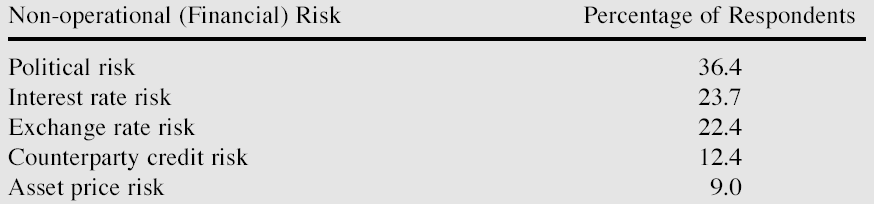 37
Alternative Risk Transfer Tools
A growing array of alternative risk transfer tools have been introduced since the mid 1990s
Captives 
An insurer owned by a non-insurance firm or organization for the purpose of accepting the risks of the parent firm 
Finite risk or financial insurance 
Risk transfer contracts that are based on the concept of spreading risk over time 
As opposed to across a pool of similar exposures 
Multiline/Multiyear insurance 
Insurance contracts that combine a broad array of risks into a contract with a policy period that extends over multiple years
38
Alternative Risk Transfer Tools
Multiple-trigger policies 
Reflect the notion that, to the shareholders of the firm, the source of the risk is not as important as the impact of the risk on the earnings of the firm 
These contracts pool risks that in combination could have a very serious impact on the firm’s value 
Securitization
The creation of securities (such as bonds or derivative contracts, options, swaps, futures) that have a payout or price movement that is linked to an insurance risk 
Examples include catastrophe options, earthquake bonds, catastrophe bonds, and catastrophe equity puts
39
Alternative Risk Transfer Tools
Table 8-8 reports the extent of use by risk managers of these alternative risk transfer tools 
Significant increases are anticipated in the use of most of these tools
40
Table 8-8:  Use of Alternative Risk Management Methods
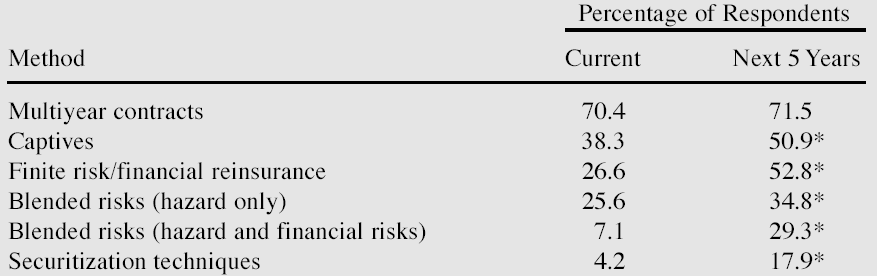 41
End of Lecture 16